Continental Glaciers
Greenland
Lake Bonney in Antarctica
Continental Glaciers
When valley glaciers no longer confine to river valleys and spread out to create large ice sheets known as continental glaciers. 

Cover flat, lowland regions.

Advance as a result of valley pushing the sheet forward.
[Speaker Notes: Move very slowly and advance as a result of valley glaciers advancing and pushing the sheet forward. Leave behind scoured bedrock and hilly deposits of debris. When glaciers retreat they can leave behind rich deposits of soil and many lakes. Antarctica is covered with ice an average of 2,133 meters (7,000 feet) thick. If all of the Antarctic ice melted, sea levels around the world would rise about 61 meters]
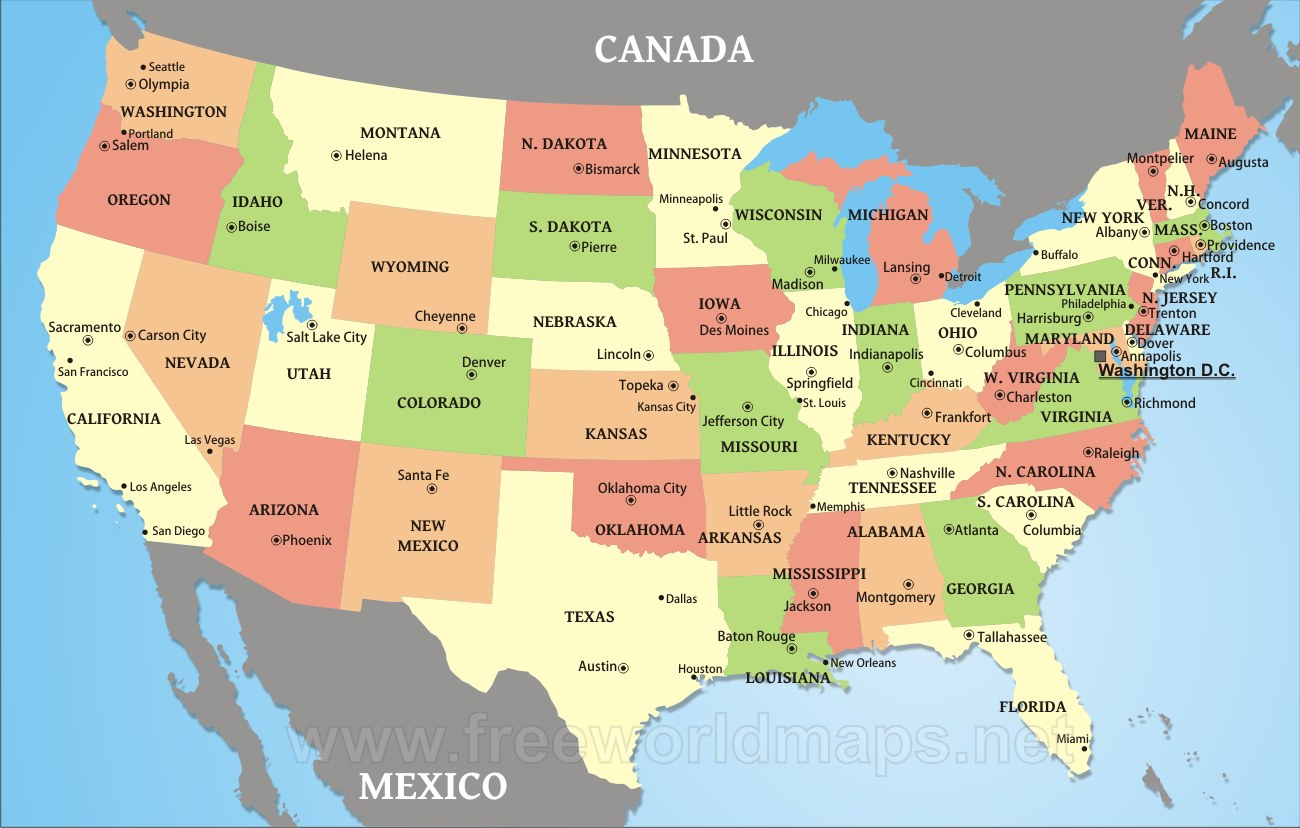 Surface Features: Lakes
Glacial Ponding: 
water body formed by glacial meltwater after glacier retreats.

The water pools in a depression created by erosion and debris or ice can block the flow of water.
The great Lakes
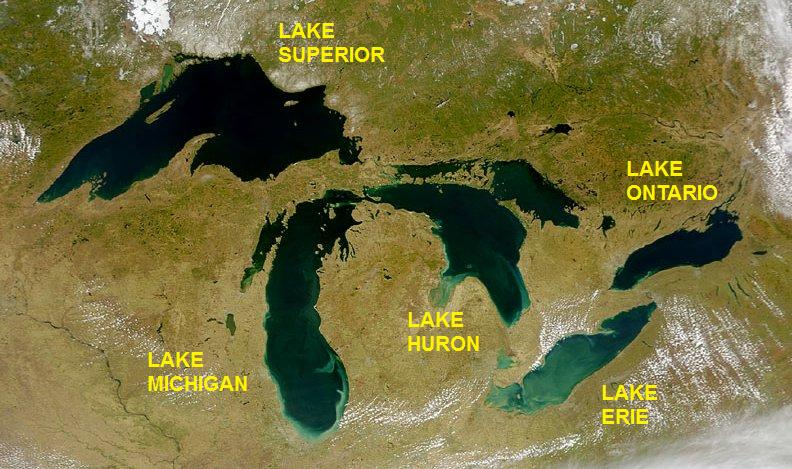 [Speaker Notes: retreat of the ice sheet left behind a large amount of meltwater (see Lake Agassiz) that filled up the basins that the glaciers had carved, thus creating the Great Lakes as we know them today. Ice 2 miles thick. Gouged lake basins  meltwater filled these basins.]
http://www.canadiangeographic.ca/magazine/ja13/alacarte.asp#
Lakes
a) Finger lakes
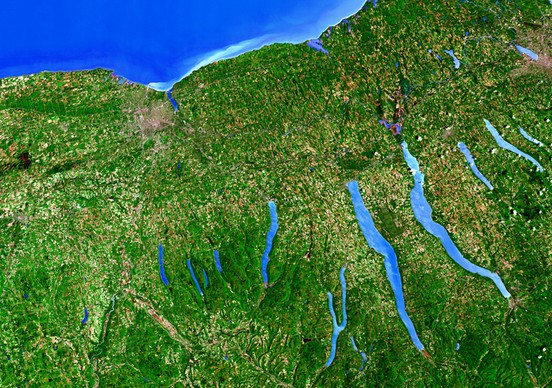 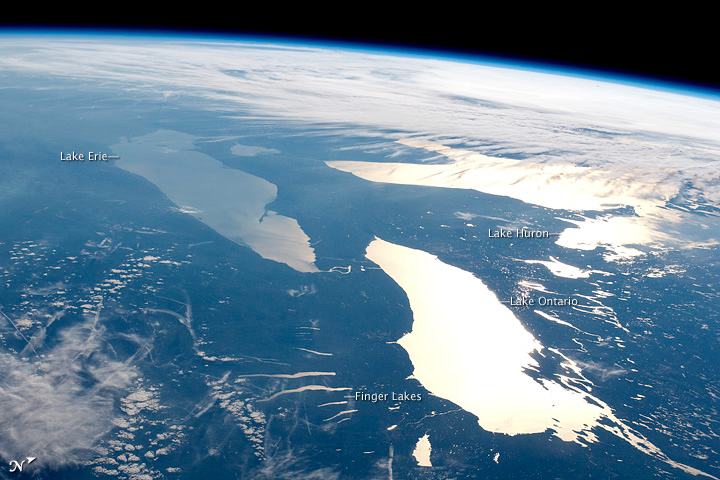 Lakes
B) Kettle Lakes
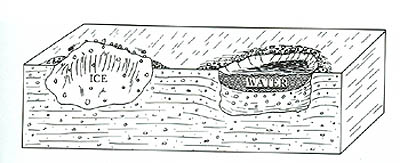 [Speaker Notes: depressions left behind after partially-buried ice blocks melt. Many are filled with water, and are then called "kettle lakes. Kettle lake basins were formed as the glaciers receded. While this was happening, a block of ice broke off the glacier, and just sat there. As the glacier continued to melt, the debris from the glacier (soil, rocks, stones, gravel, etc.) filled in around the block of ice]
[Speaker Notes: Northwest Territory, Canada]
Glacial debris
Continental glaciers retreated as temperatures warmed, the ice was carrying its maximum load and dropped off the eroded material. 

Glacial till
Outwash plain
Large plain of debris

Formed as water carries deposits once held in layers of ice.
[Speaker Notes: Seperated by streams of meltwater]
Glacial Erratics
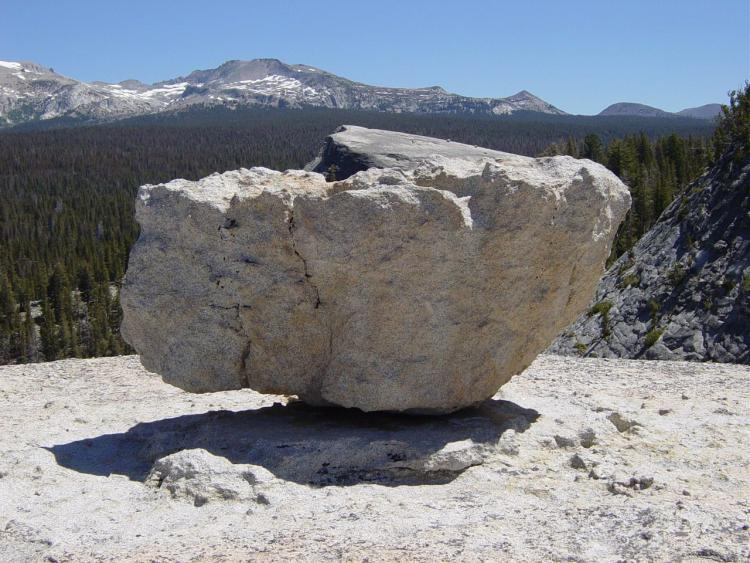 Drumlins
Eskers